Figure 1. Schematic illustration of data reduction by factor analysis and power spectra. The graph on the left plots ...
Cereb Cortex, Volume 19, Issue 1, January 2009, Pages 24–40, https://doi.org/10.1093/cercor/bhn055
The content of this slide may be subject to copyright: please see the slide notes for details.
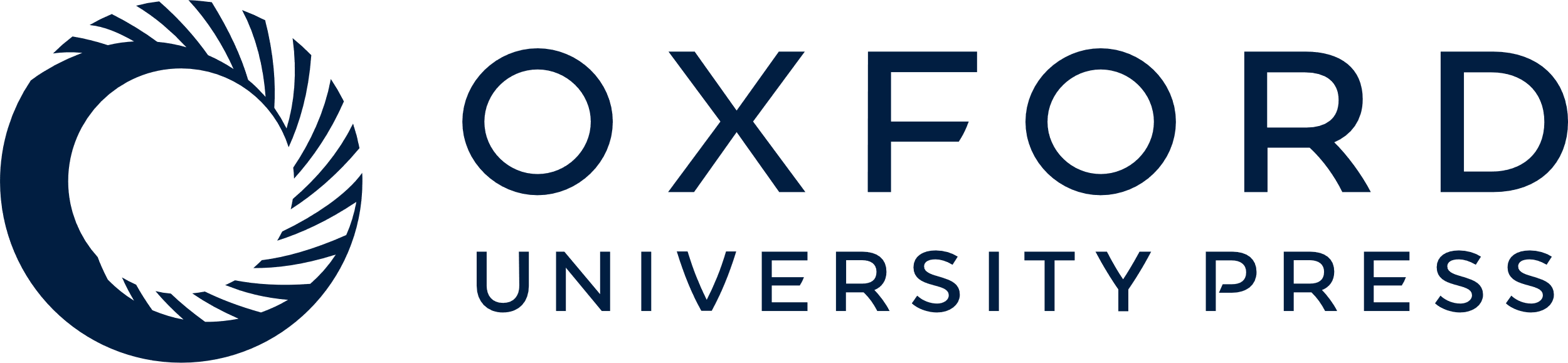 [Speaker Notes: Figure 1. Schematic illustration of data reduction by factor analysis and power spectra. The graph on the left plots the unique factor loadings for each electrode in a 6-electrode array on 2 extracted factors. The unique loading includes only the variance in power for that electrode that can be attributed solely to the factor (which can be thought of as a mathematically estimated source of unknown location). The variance common to the 2 factors has been eliminated. In this example, the 6-electrode array delivers 2 separate profiles. Electrodes 1–3 are largely driven by 1 source—electrodes 5 and 6 by the other. Electrode 4 receives unique contributions from both sources. Brain drawings are displayed in the center, with the electrode placements depicted by diamonds through the rrACC and the mPFC (+2.2 mm from Bregma). The electrodes with the largest factor loading values of the set corresponding to a particular factor profile (largest symbols) are designated as the “representative” electrode, representing the field activity of the given area and are the only ones used for subsequent analysis of activity from the relevant histologically defined area (rrACC and mPFC in this case). Power spectra (on the right) from each electrode are also used to corroborate the designation of “representative” electrodes by spectral power with those showing the largest discursion in the theta range (thick lines) being chosen as the representative electrodes when factor loadings were similar among a set of electrodes.


Unless provided in the caption above, the following copyright applies to the content of this slide: © The Author 2008. Published by Oxford University Press. All rights reserved. For permissions, please e-mail: journals.permissions@oxfordjournals.org]